Winds and Ocean Currents
Latent Heat Transport
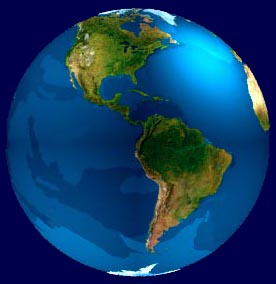 580 cal/g
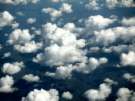 Surface
  wind
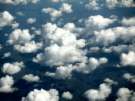 580 cal/g
Surface
  wind
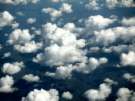 [Speaker Notes: Wind and Ocean Currents: “Heat Movers”
Both air currents and ocean currents move heat. Energy is stored as "latent heat" in the atmosphere. In the surface waters of the ocean it is stored as "sensible heat." Atmospheric and oceanic circulation share the task of heat redistribution on a roughly fifty-fifty basis. Even though transfer of heat by moving water in ocean currents is much less efficient than transfer by moving vapor in wind, the masses involved are much greater in the ocean currents than in the air currents. On the whole, heat has to be moved from the tropics (where the Sun is close to being overhead at noon) to the higher latitudes (where the Sun is 40 degrees off the vertical or lower, on average). These regions, beyond the 40th degree of latitude on either side of the equator, have a heat deficit, while the tropical belt has excess heat. "Heat deficit" refers to the fact that from these regions more heat is radiated back to space than is received from the Sun, while for the regions with a "heat excess" the reverse is the case. The climate machine acts as a heat-distributing device; It involves the energy received from the Sun (see "solar constant"), the energy reflected back to space (see "albedo") and the energy retained in the atmosphere through the trapping of infrared radiation (see "greenhouse effect"). If there were no energy transfer the poles would be 25 degrees Celsius cooler, and the equator 14 degrees Celsius warmer!]
Northern Hemisphere
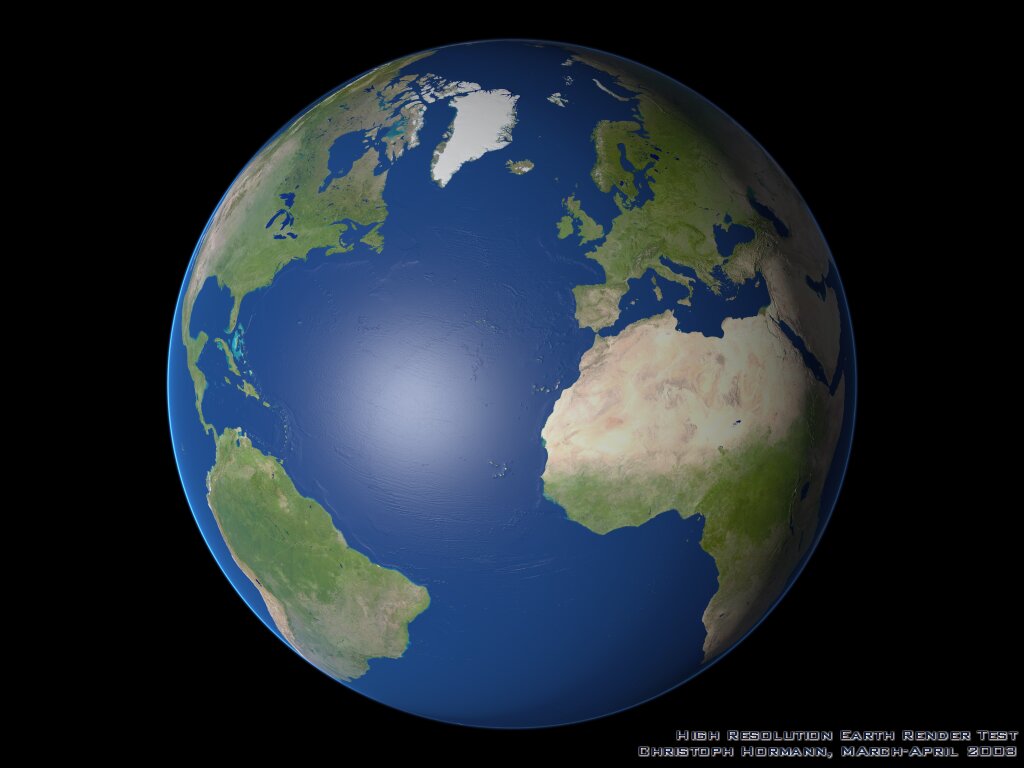 60o
30o
0o
Northern Hemisphere
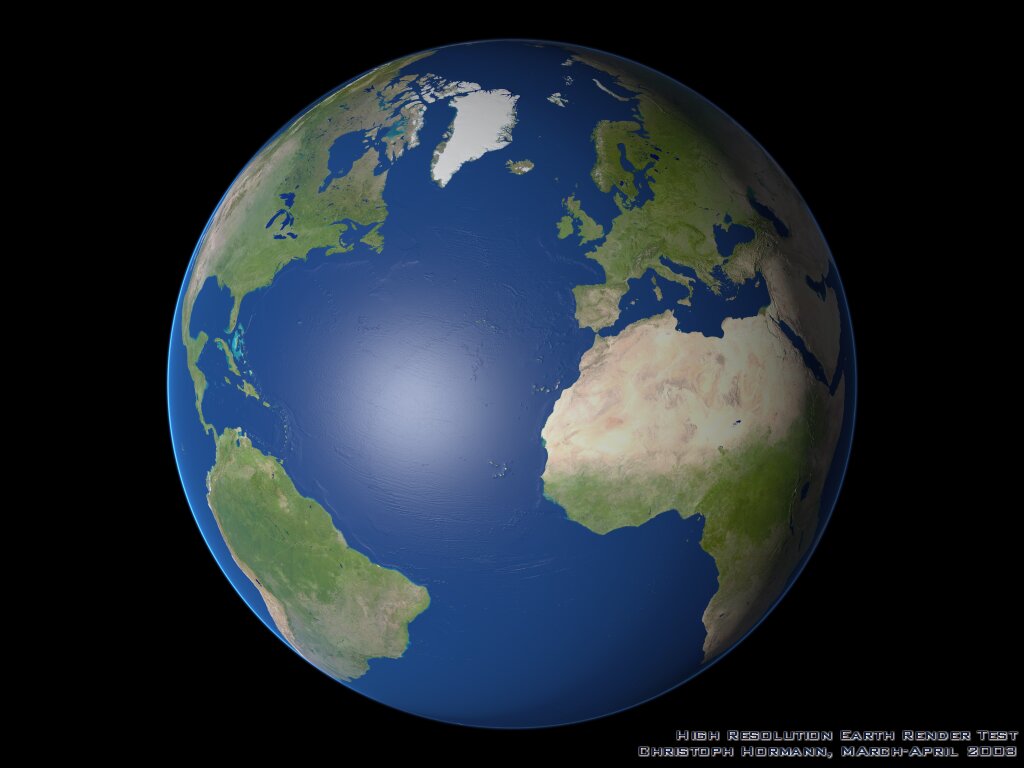 60o
Fronts
30o
Hurricanes
0o
Something is redirecting the wind
The Coriolis Effect
Due to the rotation of a spherical earth
What is the circumference of the Earth?
~ 25,000 miles
24 hours
How long does it take for the earth to make one rotation?
0 mi/hr
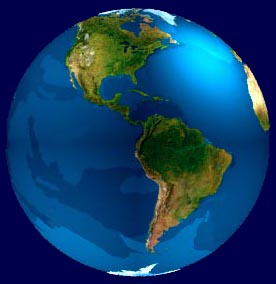 25,000 mi at 0o latitude
1042 mi/hr
stationary
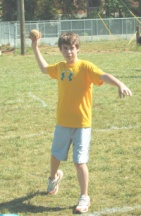 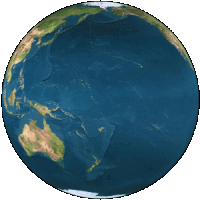 1042 mi/hr
The Coriolis Effect
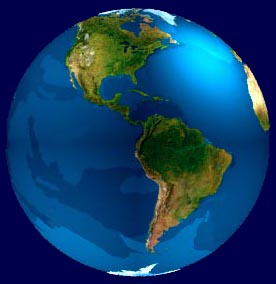 Velocity at 90o latitude
zero
Velocity at equator

         1042 mi hr
Objects moving in the northern hemisphere deflect to the right of the direction of travel.
The Coriolis Effect
Stationary
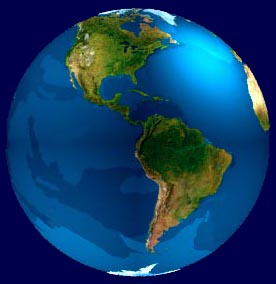 Velocity at 90o latitude
zero
Velocity at equator

         1042 mi hr
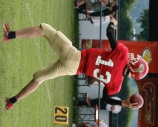 1042 mi/hr
Objects moving in the northern hemisphere deflect to the right of the direction of travel.
Northern Hemisphere
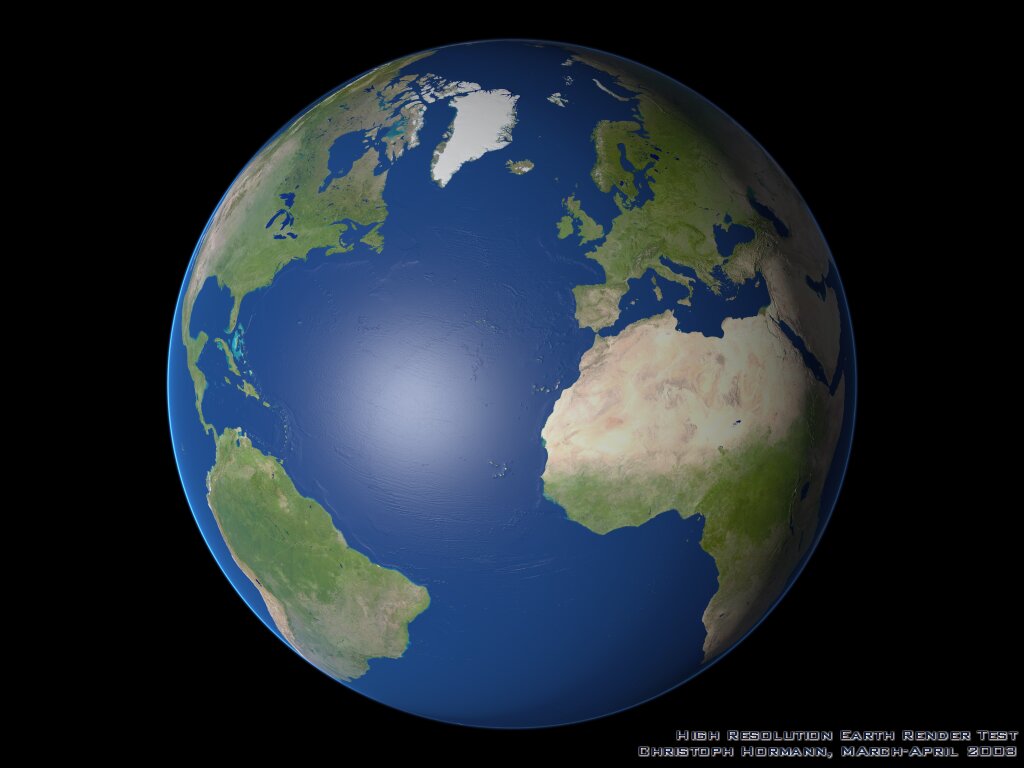 60o
30o
0o
The Coriolis Effect deflects the wind 
 to the right of the direction of travel
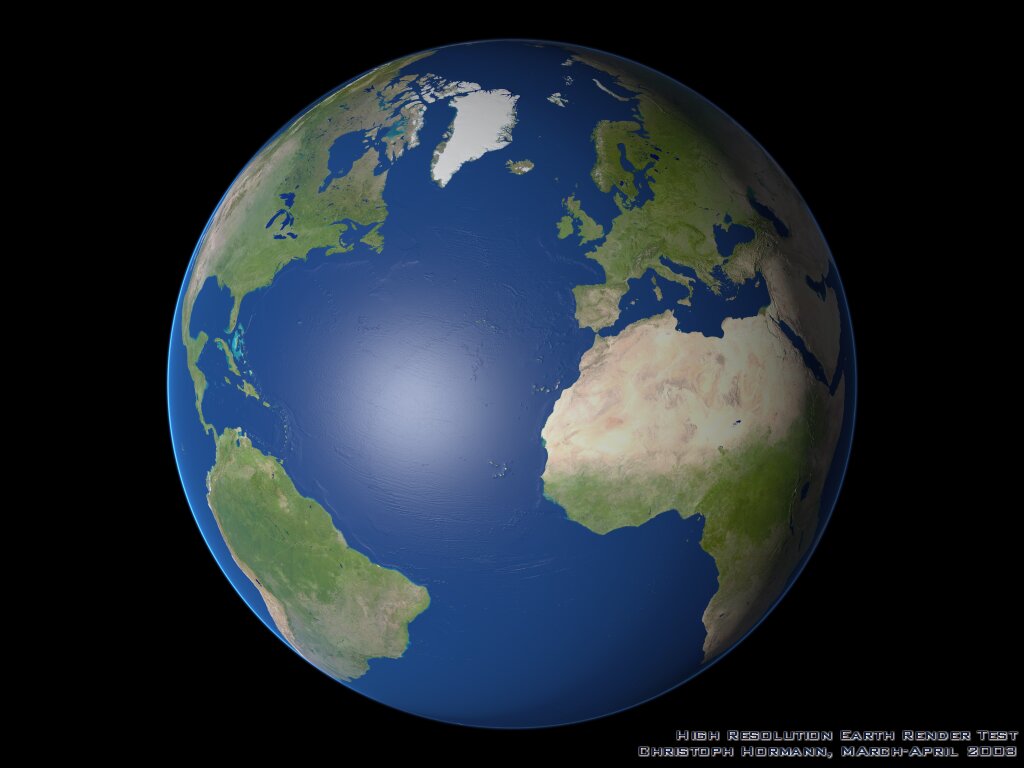 60o
30o
0o
The Coriolis Effect deflects the wind 
to the right of the direction of travel
60o
30o
Equator
30o
60o
Surface Winds
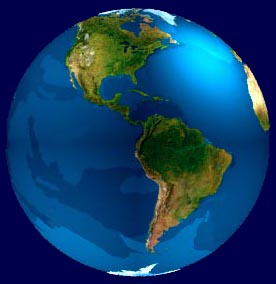 Prevailing
Westelies
Tropical 
Easterlies
[Speaker Notes: Without the coriolis effect surface winds between 30 degees and the equator would look like this.]
In the Northern Hemisphere moving objects, including air,
are deflected to the right of the direction of travel
In the Southern Hemisphere moving objects, including air,
are deflected to the left of the direction of travel
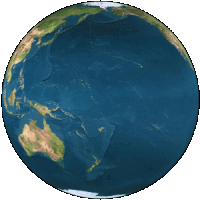 1042 mi/hr
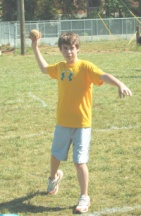 stationary
The Coriolis Effect
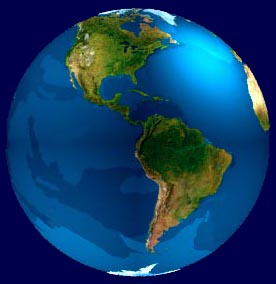 Velocity at equator

         1042 mi hr
Velocity at 90o latitude
zero
Objects moving in the southern hemisphere deflect to the left of the direction of travel.
60o
30o
Equator
30o
60o
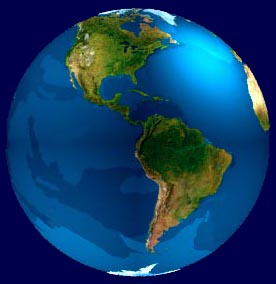 In the Southern Hemisphere moving objects, including air,
are deflected to the left of the direction of travel
[Speaker Notes: Without the coriolis effect surface winds between 30 degees and the equator would look like this.]
60o
30o
Equator
30o
60o
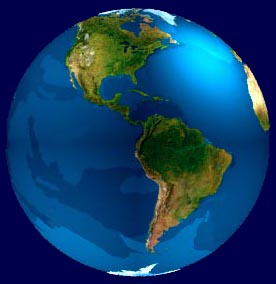 [Speaker Notes: The air is also descending at 30 degrees south latitude and spreads out toward the equator and 60 degrees. But this air is also deflected by the coriolis effect.]
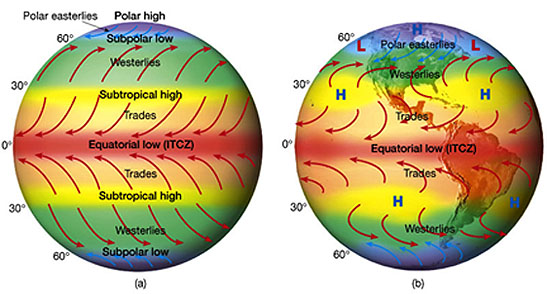 descending
Calm air
rising
Calm air
descending
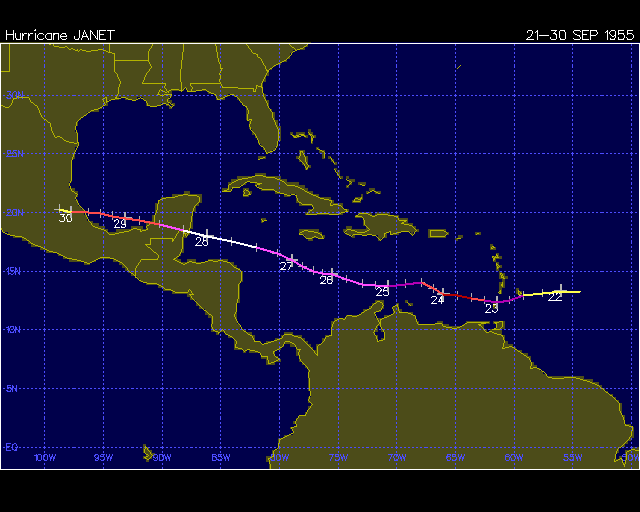 Hurricane Track
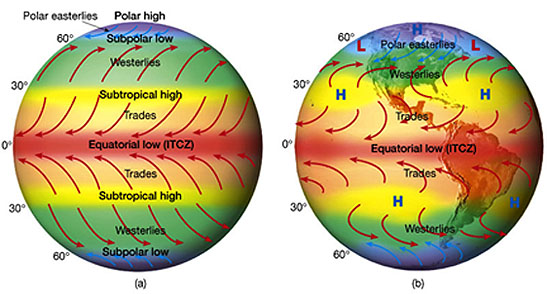 30o
0o
[Speaker Notes: On the other hand, Atlantic hurricanes tend to form between about 8 degrees and 20 degrees N latitude and ride the easterly trade winds toward the west. Hurricanes can change direction to some degree, but overall they move toward the west with the overall easterly flow.]
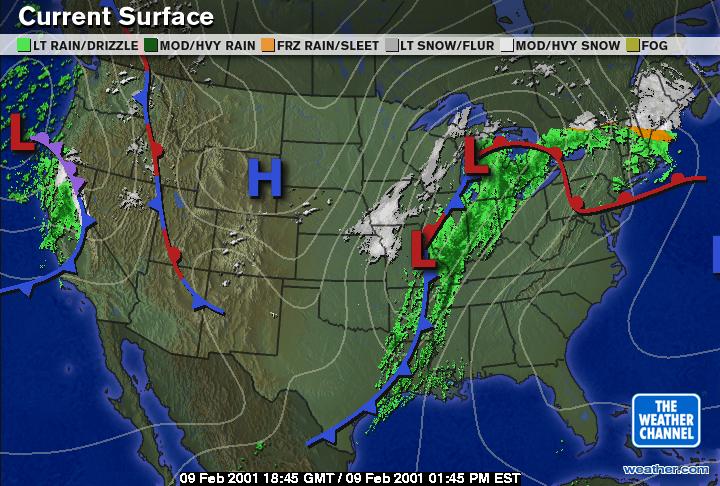 30o
Sailing, Sailing…
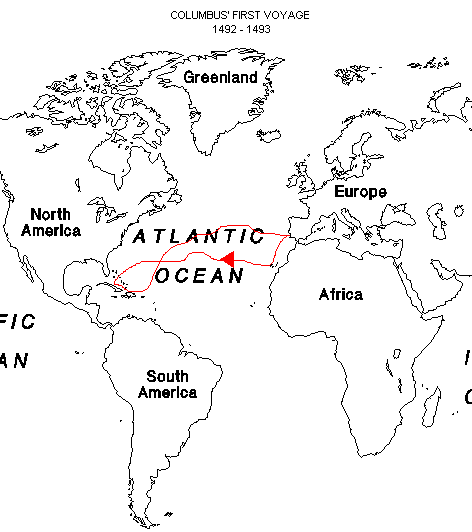 Westerlies
30o
Trade winds
(easterlies)
[Speaker Notes: Knowledge of wind directions were very important to early mariners and traders, but they were particularly important to Columbus. Despite his other flaws, he was an extremely competent mariner. This is a diagram of the route Columbus took to and from the Americas in 1492. The blue line indicates the route to the new world and the orange line, the return route. Interestingly they are not direct routes. Columbus was a shrewd captain. He knew the overall directions of the winds on earth and took advantage of them. Notice that when he left Spain, he immediately diverted to the south (the blue line). The reason was so that he could ride the trade winds which blew from east to west. In fact, his crew was uncertain as to their ability to return to Spain, given this unabated flow of wind toward the west. They felt that this would become a headwind upon their return. But Columbus had deduced the overall wind patterns which is reflected in his return route. Notice that he quickly headed north until he was above 30 degrees latitude where he picked up the prevailing westerlies and smoothly sailed home. Few people had deduced this overall pattern of winds which is illustrated by his crew’s aprehensions. But it was this understanding that made the voyage possible.]
Winds and Ocean Currents
Ocean Surface Currents
Forces
1. Solar Heating (temp, density)
2. Winds
3. Coriolis
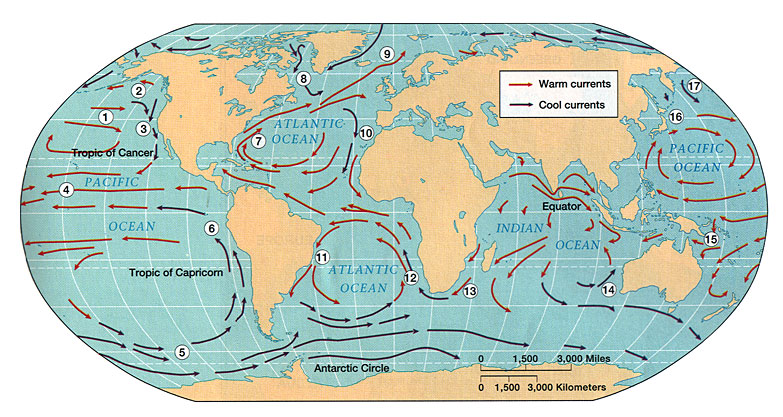 [Speaker Notes: 1. Surface Currents--Surface Circulation
These waters make up about 10% of all the water in the ocean.
These waters are the upper 400 meters of the ocean.
 
2. Deep Water Currents--Thermohaline Circulation
These waters make up the other 90% of the ocean
These waters move around the ocean basins by density driven forces and gravity.
The density difference is a function of different temperatures and salinity
These deep waters sink into the deep ocean basins at high latitudes where the temperatures are cold enough to cause the density to increase.
 
Ocean Currents are influenced by two types of forces
1. Primary Forces--start the water moving
The primary forces are:
1. Solar Heating
2. Winds
3. Gravity
4. Coriolis]
Solar Heating and Density
Density
Mass	   (g)
Volume    (cm3)
Water Expands as it is heated
Solar Heating
Heat expands water near the Equator,
increasing its volume and creating a bulge
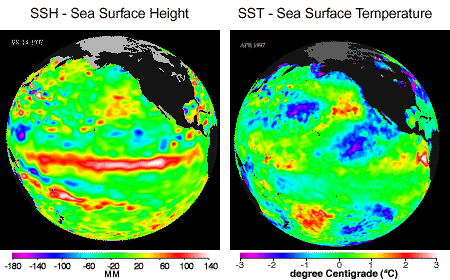 Equator
[Speaker Notes: 1. Surface Currents--Surface Circulation
These waters make up about 10% of all the water in the ocean.
These waters are the upper 400 meters of the ocean.
 
2. Deep Water Currents--Thermohaline Circulation
These waters make up the other 90% of the ocean
These waters move around the ocean basins by density driven forces and gravity.
The density difference is a function of different temperatures and salinity
These deep waters sink into the deep ocean basins at high latitudes where the temperatures are cold enough to cause the density to increase.
 
Ocean Currents are influenced by two types of forces
1. Primary Forces--start the water moving
The primary forces are:
1. Solar Heating
2. Winds
3. Gravity
4. Coriolis

Solar heating cause water to expand. Near the equator the water is about 8 centimeters high than in middle latitudes. This cause a very slight slope and water wants to flow down the slope]
Solar Heating
Heat expands water near the Equator
Increasing its volume and creating a bulge
N
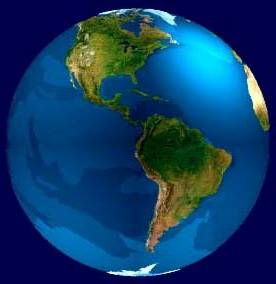 Water flows toward pole
equator
Water flows toward pole
S
Water flows away from equator
[Speaker Notes: 1. Surface Currents--Surface Circulation
These waters make up about 10% of all the water in the ocean.
These waters are the upper 400 meters of the ocean.
 
2. Deep Water Currents--Thermohaline Circulation
These waters make up the other 90% of the ocean
These waters move around the ocean basins by density driven forces and gravity.
The density difference is a function of different temperatures and salinity
These deep waters sink into the deep ocean basins at high latitudes where the temperatures are cold enough to cause the density to increase.
 
Ocean Currents are influenced by two types of forces
1. Primary Forces--start the water moving
The primary forces are:
1. Solar Heating
2. Winds
3. Gravity
4. Coriolis

Solar heating cause water to expand. Near the equator the water is about 8 centimeters high than in middle latitudes. This cause a very slight slope and water wants to flow down the slope]
General Circulation
pole
Sun’s

rays
Ocean
Earth
equator
General Circulation (North)
1. Solar Heating
2. Winds
3. Coriolis
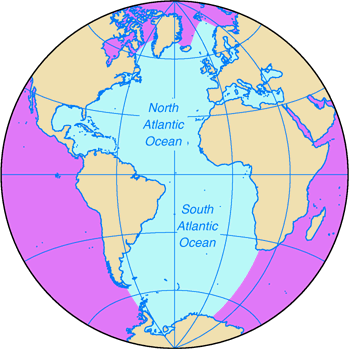 30o
Surface Water
equator
Winds Guide the Direction of Surface Water
Winds blow to the west between
0o and 30o latitude.
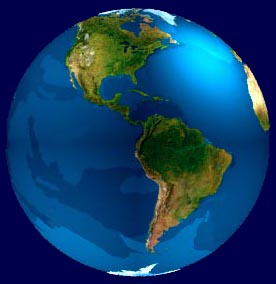 30o
0o
General Circulation (North)
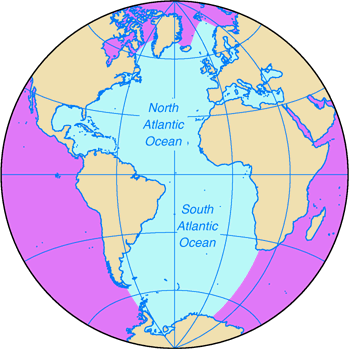 30o
wind
equator
Surface Water
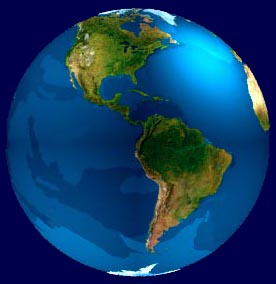 The Coriolis force deflects objects
To the right of the direction of motion.
Winds plus Coriolis Force
East winds blow water to the west
Coriolis deflects water to the right (east).
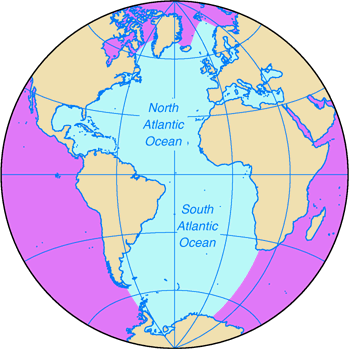 30o
East wind
equator
West wind
Winds plus Coriolis Force
Above 30o, westerlies push water to the east.
Coriolis deflects water to the right in the direction of travel (east).
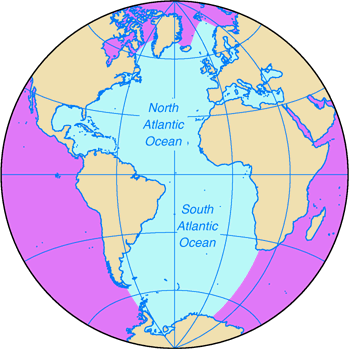 30o
East wind
equator
West wind
Water encounters land and is deflected north and south.
The bulk is deflected to the south, and Coriolis deflects it to the right
Below 30o, moving water encounters east wind and is moved to the west
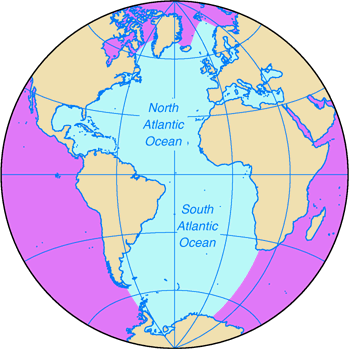 East wind
[Speaker Notes: The bulk is deflected to the south where it again encounters easterly winds.]
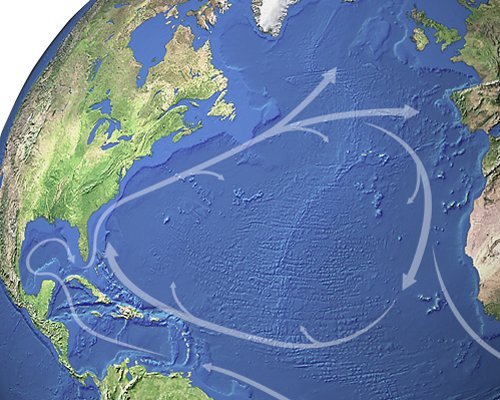 Atlantic Gyre
Temperature/Energy Transfer
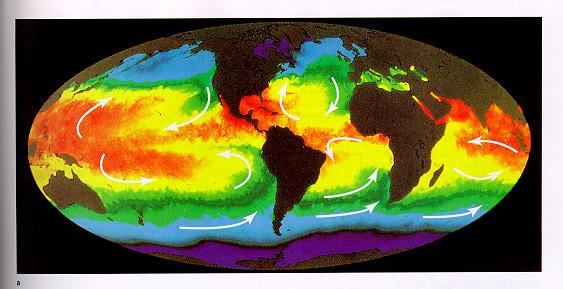 cool
warm
cool
Unusual Example of Heat Transport
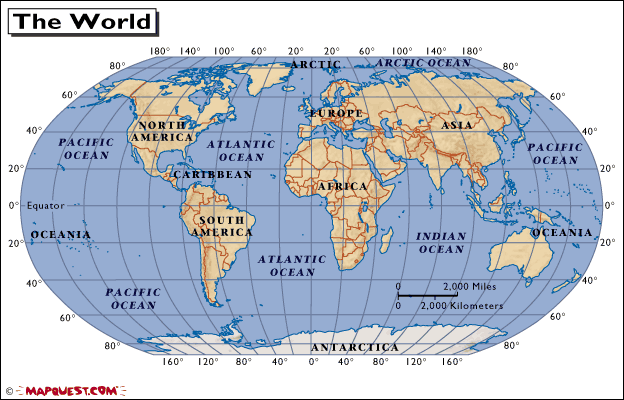 Ireland    England
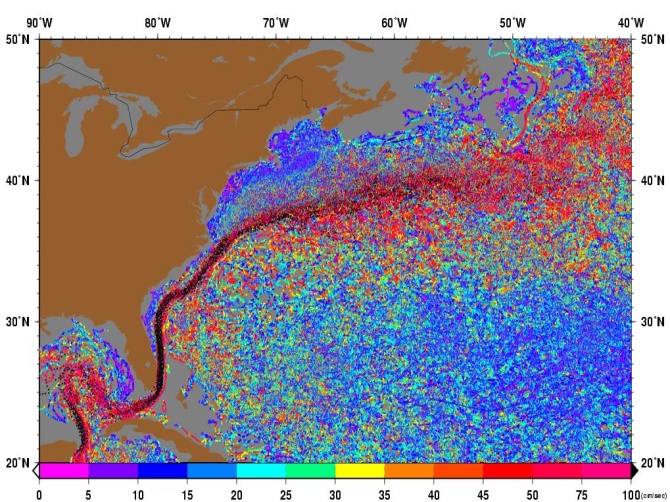 Spain
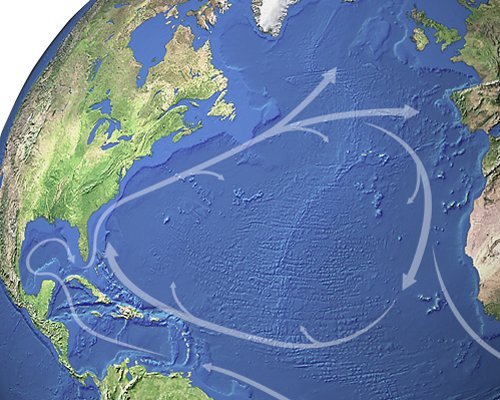 Gulf 
Stream
[Speaker Notes: The Gulf Stream is one of the reasons why certain parts of the west of Britain and Ireland are an average of several degrees warmer than most other parts of those countries. Indeed, in Cornwall, and particularly the Isles of Scilly, its effects are such that plants associated with much warmer climates, such as palm trees, are able to survive the rigors of northern winters 

On his return trip from London, in 1726, Franklin, now 20, noted a curious phenomenon. After several weeks at sea, the color of the water began to change. There were "hot damp winds," he noted in his journal, along with "an abundance of grass" and other seaweed visible in the water. To Franklin, the warmer air and warmer water suggested that the ship must be very near the coast, but the ship’s captain scoffed at that idea. And, indeed, after six days, the water regained its former darker color, and the hot wind and abundant seaweed disappeared. The ship was nowhere near the coast. For the moment, Franklin had no explanation for the peculiar changes in the character of the ocean he had seen in the mid Atlantic. In fact, what young Ben Franklin had encountered was the Gulf Stream]
Ireland    England
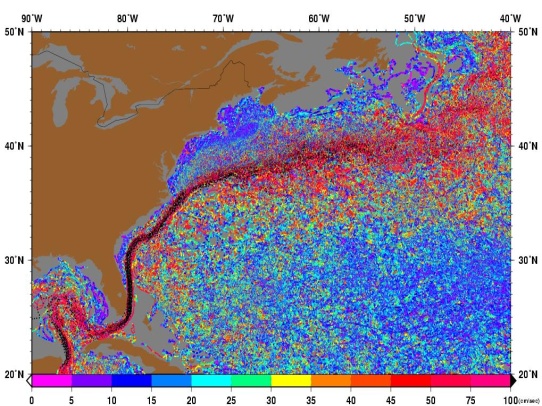 Spain
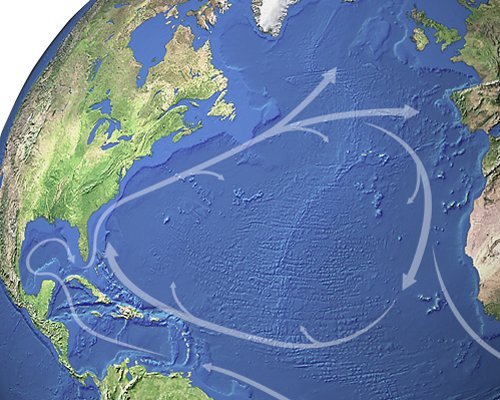 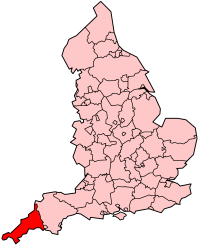 cornwall
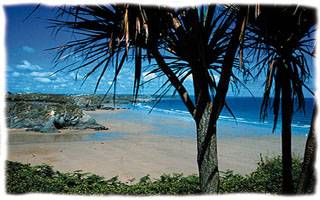 [Speaker Notes: The Gulf Stream is one of the reasons why certain parts of the west of Britain and Ireland are an average of several degrees warmer than most other parts of those countries. Indeed, in Cornwall, and particularly the Isles of Scilly, its effects are such that plants associated with much warmer climates, such as palm trees, are able to survive the rigors of northern winters 

On his return trip from London, in 1726, Franklin, now 20, noted a curious phenomenon. After several weeks at sea, the color of the water began to change. There were "hot damp winds," he noted in his journal, along with "an abundance of grass" and other seaweed visible in the water. To Franklin, the warmer air and warmer water suggested that the ship must be very near the coast, but the ship’s captain scoffed at that idea. And, indeed, after six days, the water regained its former darker color, and the hot wind and abundant seaweed disappeared. The ship was nowhere near the coast. For the moment, Franklin had no explanation for the peculiar changes in the character of the ocean he had seen in the mid Atlantic. In fact, what young Ben Franklin had encountered was the Gulf Stream]
Next: Ocean Fundamentals